ГБОУ ООШ № 15 СП «Детский сад «Чебурашка»БЫЛИНЫподготовил: Быкова Татьяна Михайловна, воспитатель
Васнецов Виктор Михайлович
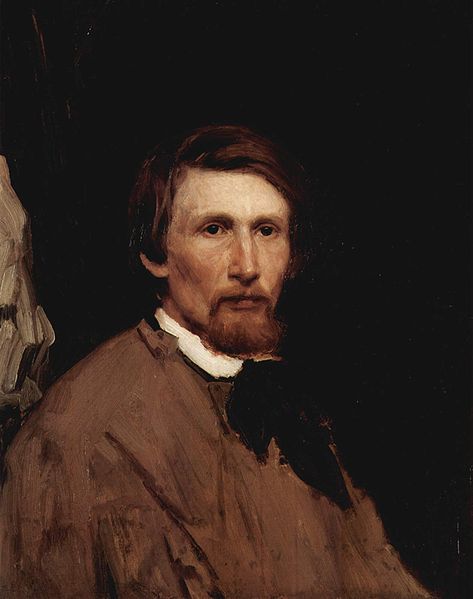 Богатыри
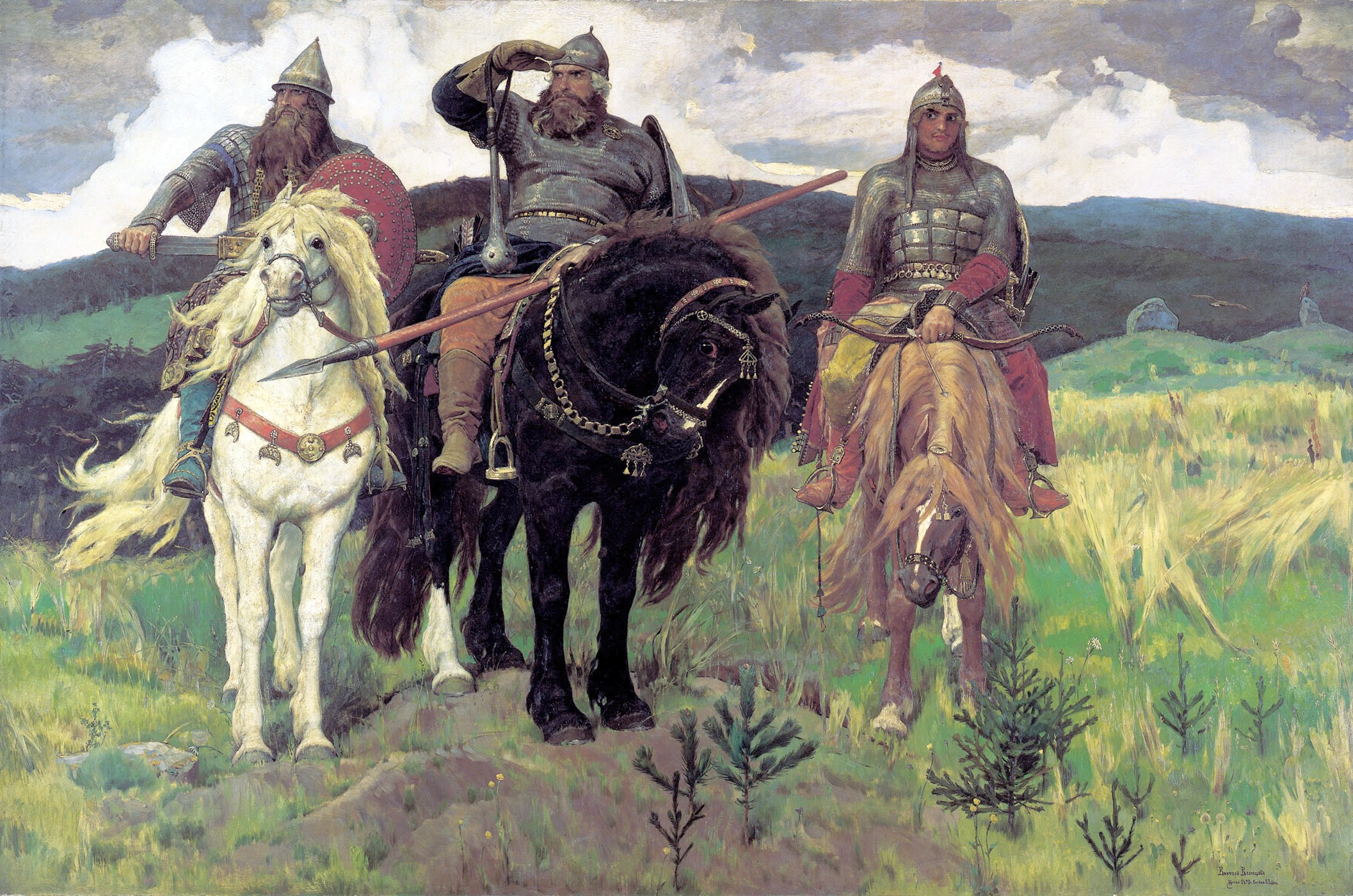 Илья Муромец и Соловей Разбойник
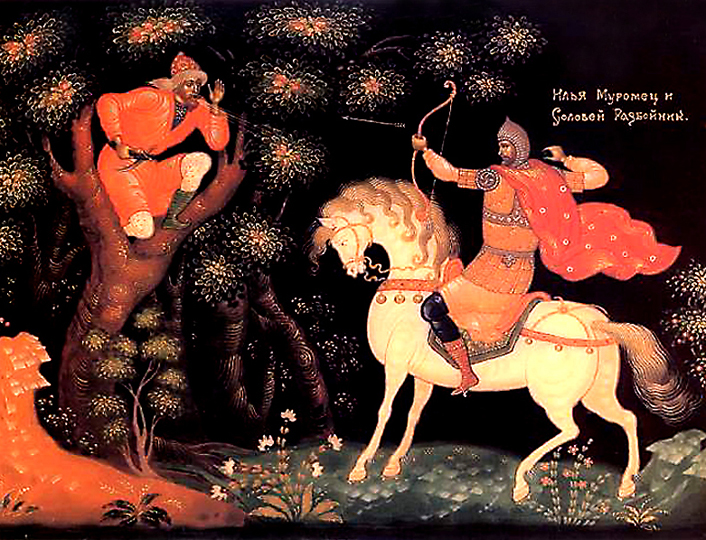 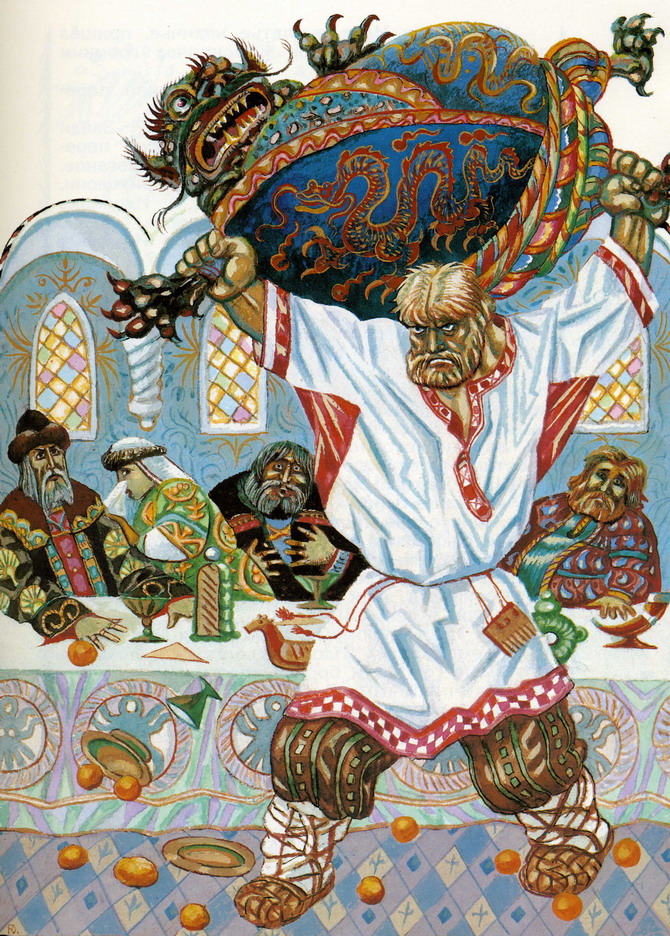 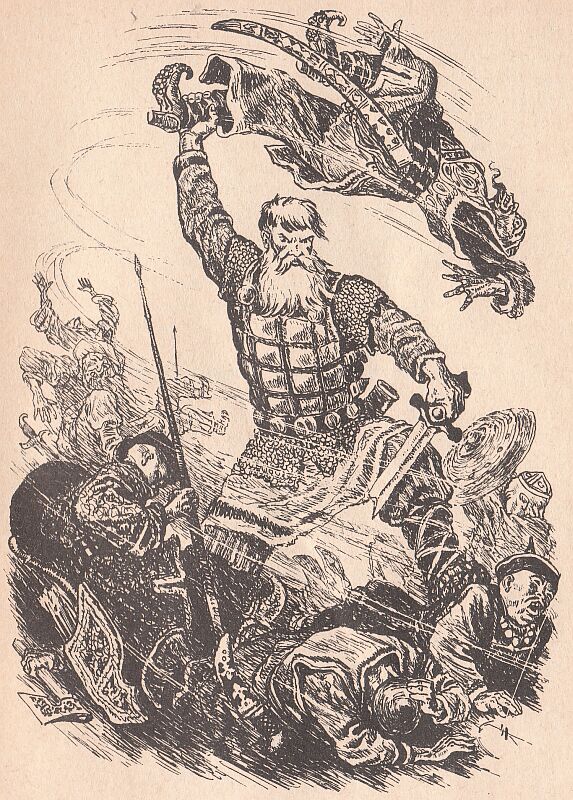 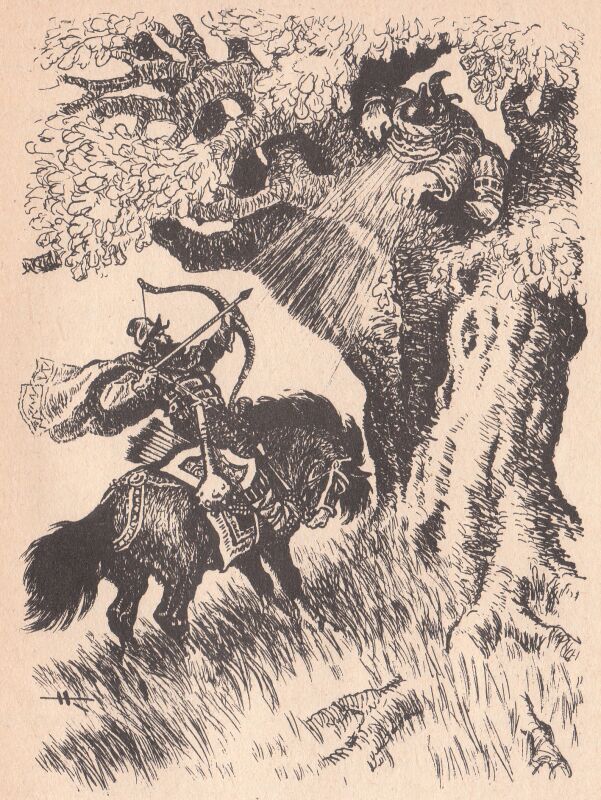 Садко
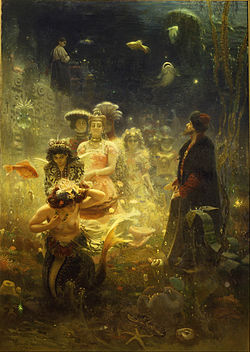 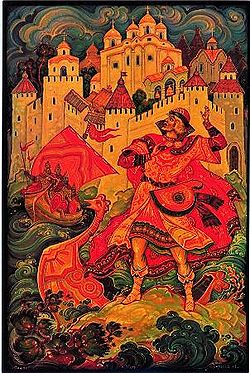